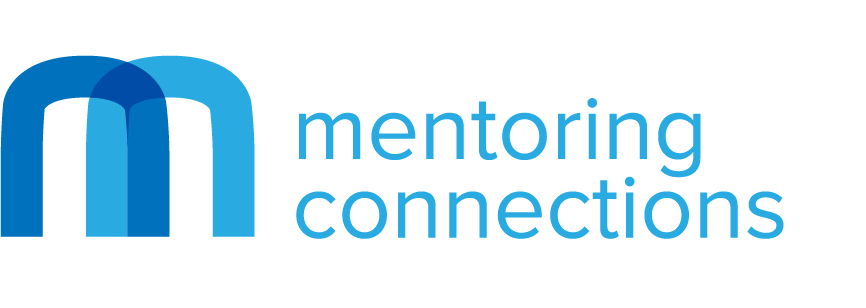 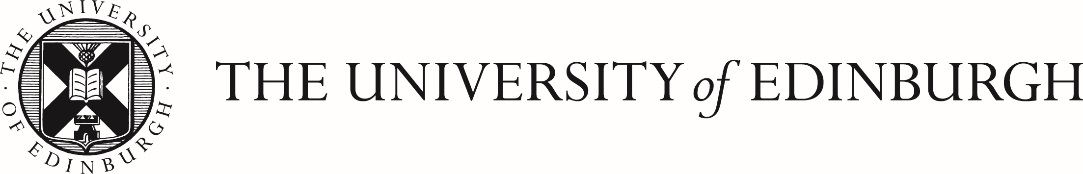 Effective Goal Setting for Mentees
Lis Merrick,
Coach Mentoring Ltd
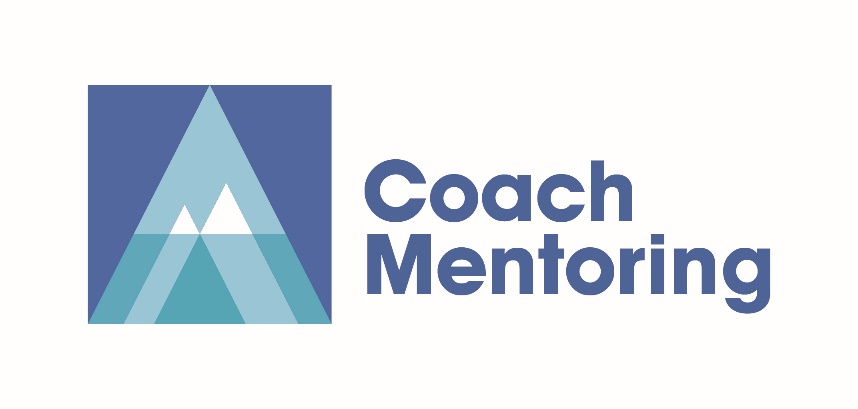 1
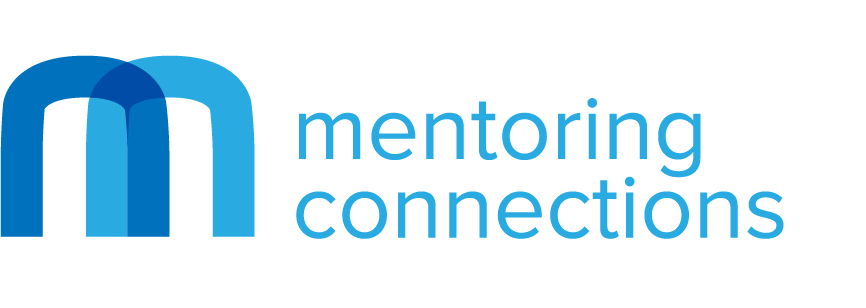 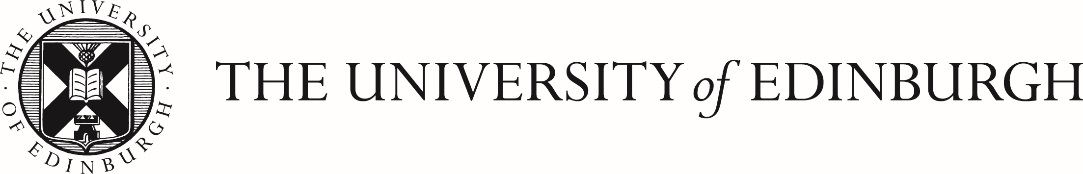 Some research on goals
People can only cope with a small number of objectives at one time
Approach is different if motivated by performance or learning
Positive objectives are more effective
Commitment
Linking long and short term goals is important
2
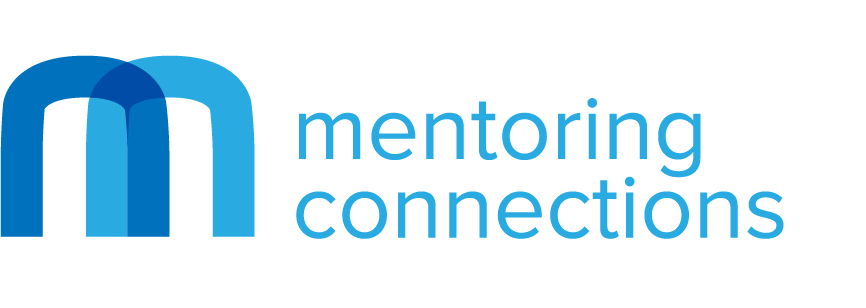 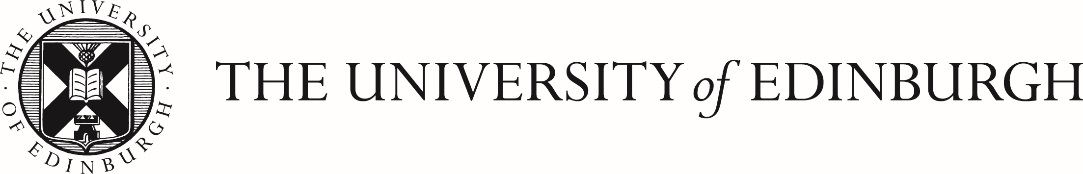 Goal setting
When to set goals
When to review goals and frequency
How realistic is the goal?
How to set goals around:
Increasing knowledge of the Universities structures and drivers for new staff
How to make the most of mentoring and my role for my career in a fixed term contract
3
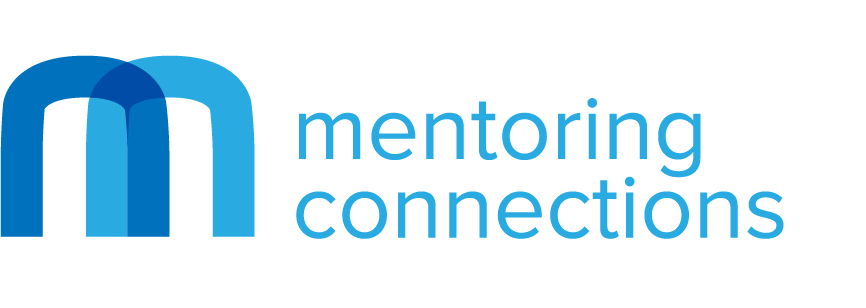 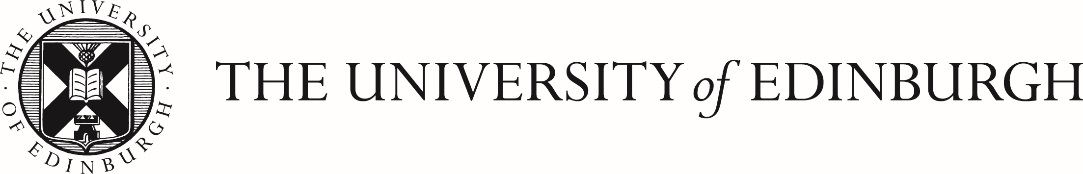 Some questions to help you explore goals
4
[Speaker Notes: Mentoring Glossary: 
Malcolm Knowles popularised the term self—directed learning. His broad definition describes “a process by which individuals take the initiative, with or without the assistance of others, in diagnosing their learning needs, formulating learning goals, identifying human and material resources for learning, choosing and implementing appropriate learning strategies, and evaluating learning outcomes.” (Knowles, 1975, p.17) 
Self-directed learning can suggest that learning happens independently, in reality we know that we don’t learn alone or in isolation. Mentoring honours the concept of self-directed learning but in its structure provides a facilitator to this process. (Zachary, L. (2012), The Mentor’s Guide, San Francisco: Jossey-Bass p.8-10) We ask both our mentors and the mentees to start their partnership with a clear understanding of what they can offer and what they need. 
Preparing yourself as a mentee 
In the same way that we ask our mentors to prepare ahead of the first meeting; mentees should also prepare. It may have been a while since you identified mentoring as a solution to your development need. It is important that you take some time in advance of your first meeting to reflect again on your learning need. However, don’t be too concerned with getting this perfect, as many mentees find that their learning objectives change once they have talked further about them with their mentor. 
Good questions to ask yourself are: 
 What is your current learning goal/the topic you want to explore in mentoring? 
 Has this changed since you joined the programme? 
 How did you identify this development need? 
 How committed are you to your learning goal? 
 Is mentoring still the best way to achieve this goal? What else could help? 
 What might you need to start doing or what might you need to know to achieve the desired learning goal? 
 Why are you interested in having a mentor? 
 What was/is your motivation in getting involved in mentoring connections? 
 What outcome are you looking to get for from this mentoring partnership? 
 How would you like your mentor to help you? 
 What are the main transitions that you need to make in your life in the next 2/3 years? 
 What skills, behaviours and knowledge do I need to make these transitions? From this list, identify 2/3 key areas to focus on in your mentoring. )]
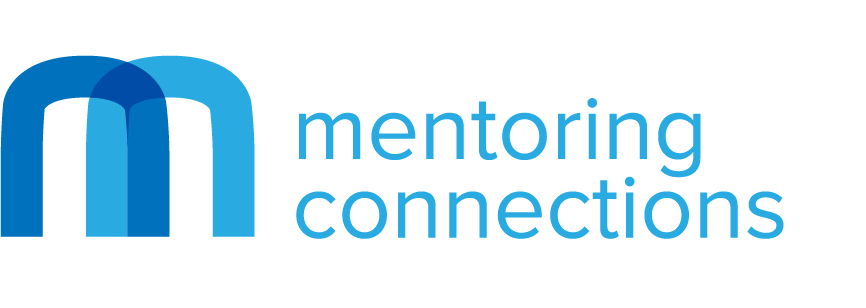 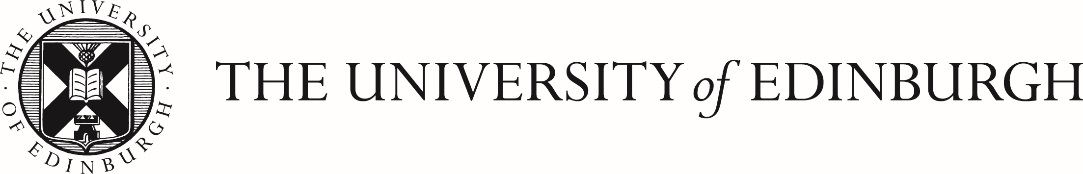 Tips to set mentoring goals
5
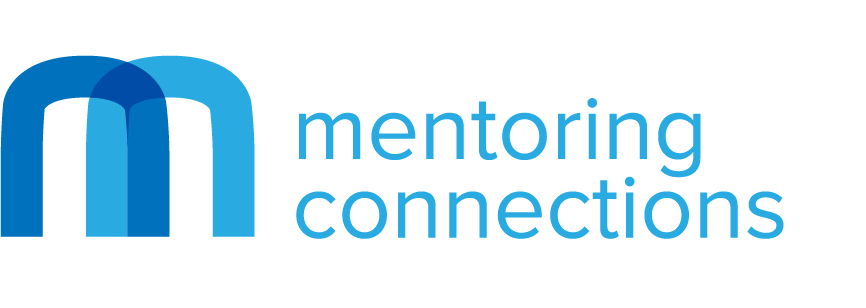 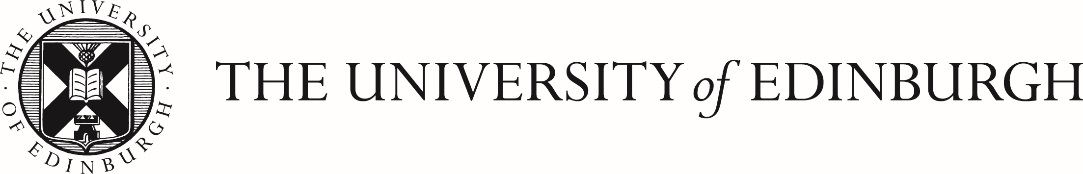 Examples of mentee goals
Looking at current performance in my role and focussing on areas of change
Focussing on career progression, both within and outside of Higher Education
Gaining knowledge and the politics of the University
Gaining self-confidence in my role and skills
6
[Speaker Notes: Examples of mentees goals –– 
I would like to take some time to consider my current performance in my role and focus on areas for change.  For example: How to achieve a fully rounded national/international profile?
I would like to focus on my career progression.  I would like to consider a variety of career options within Higher Education and outside.  
I'd like to interact with someone who knows the university and its management systems well and who can help me get more of a feel for how things work. I'd like to focus more on gaining knowledge about The University of Edinburgh rather than self-improvement .
I would like to become more confident in my role, learning more about how to better manage the members of my team. In particular I am aware that my communication skills are not always the best and I don’t like addressing conflict in the office.  I would like a mentor to help me in these areas.   )]
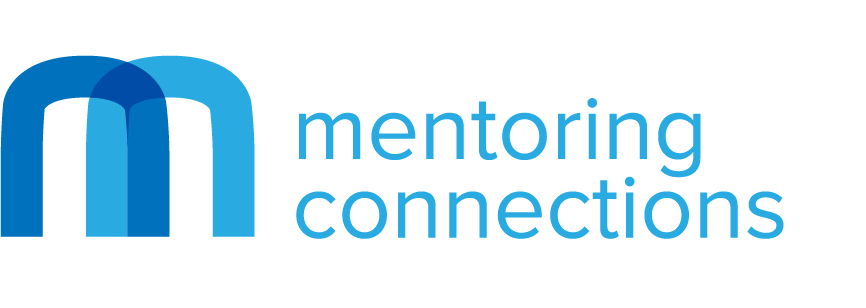 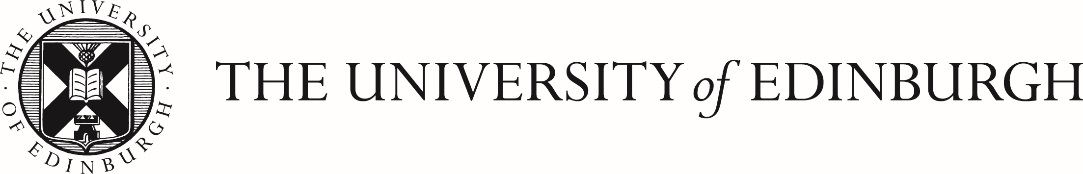 Reviewing goals
Am I as excited / motivated by this goal as I was?
What has changed with regard to this goal?
How attached am I to this goal?
7
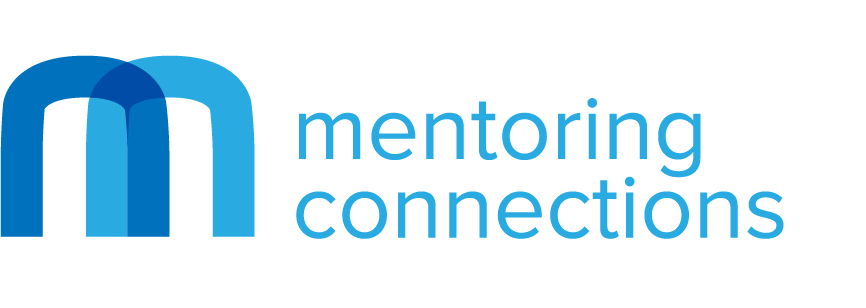 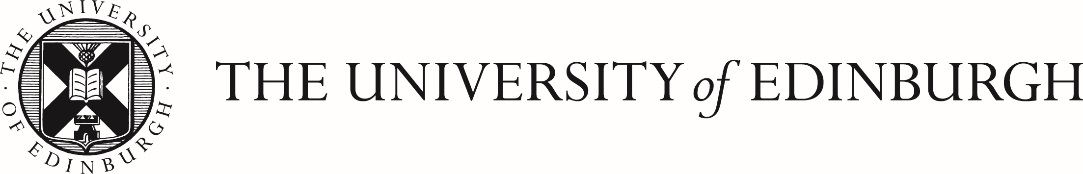 Your reflection
Is my mentor a good role model on goal clarity and achievement?

What can I learn from them when setting my own goals?
8
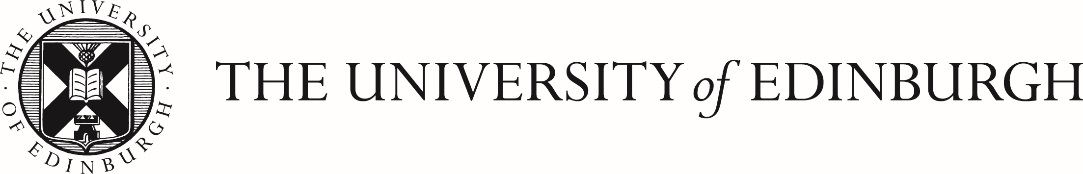 Get in touch with any questions:LearningandDevelopment@ed.ac.uk
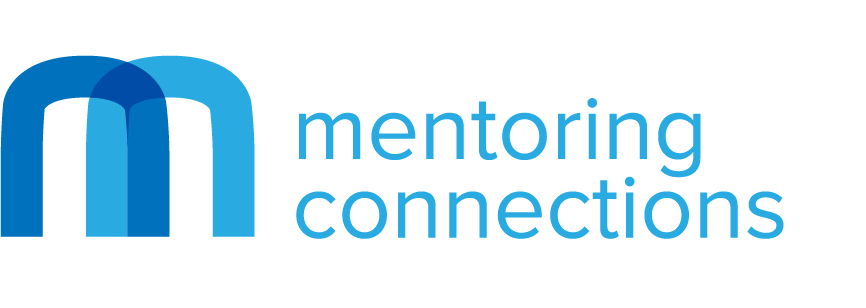 9
[Speaker Notes: Closing slide?]